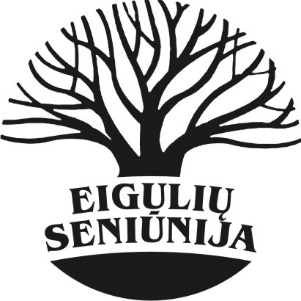 EIGULIŲ SENIŪNIJA
2022 m. svarbiausia veikla ir 2023 m. veiklos prioritetai
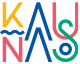 Gyvenamosios vietos deklaravimo administravimas seniūnijoje 2022 m.
Eigulių seniūnijoje gyvenamosios vietos deklaravimo klausimais aptarnautų asmenų skaičius : 2545 asm.
Elektronininėmis priemonėmis aptarnauta: 1082 asm.
Viso: 3627 asm.
LR Notariato įstatyme numatytų veiksmų atlikimas
2022 m. atlikta LR Notariato įstatyme numatytų veiksmų - 218
Bendruomeninė veikla
Sueigų, susitikimų, susirinkimų skaičius: 9
(Seniūnaičių sueigos, susitikimai su Kauno apsk. VPK atstovais, bendruomenės pareigūnais, švietimo įstaigų atstovais, bendruomenių atstovais).
Padėkos raštais ir seniūnijos ženkleliais apdovanoti seniūnaičiai ir aktyviausių bendruomenių pirmininkai.

Renginių ir iniciatyvų skaičius: 15
(Šimtamečių senjorų pagerbimas, Edukacinė – kultūrinė kelionė ,,Ėvė Simonait. Mažosios Lietuvos rašytoja“, Ugdymo įstaigų darbelių konkursai - parodos, Sporto šventė, Akcija ,,Prisiminti pagerbti“ ir kt.)
Seniūnijos teritorijos priežiūra
Sutvarkyti objektai: Čėčėnijos a. pardažyti suoliukai ir šiukšliadėžės (viso 39 vnt.); 
tvarkyti nelegalūs sąvartynai, demontuoti ar remontuoti; nesaugios metalinės kiemo konstrukcijos, sporto įrenginiai ir savavalinės konstrukcijos, inicijuoti pavojingų želdinių šalinimo darbai  12 vnt.
inicijuoti įvažų tvarkymo darbai – 5 vnt.
Neprižiūrimi žemės sklypai 
Pirminiame etape fiksuoti – 53. 
Galutiniame etape perduoti padidintam apmokestinimui – 9
Visuomenei naudingos veiklos atlikėjų - 13
Statinių naudojimo priežiūra
Statinių naudojimo priežiūros patikrinimai – 156
Apleistas ir nenaudojamas NT:
	Pradiniame etape identifikuota – 19
	Galutiniame etape perduoti padidintam apmokestinimui - 13
Seniūnijai skirtų lėšų panaudojimas 2022 m.
2022 m. iš seniūnijai skirtų 1363 Eur.
Renginių organizavimui – 1293,82 Eur.
Ūkinės prekės – 36,01 Eur.
Teritorijos tvarkymo darbams naudojamos ,,Virtualaus seniūnijų krepšelio“ lėšos kurių valdytojai yra kiti administracijos skyriai.
Prioritetinės 2023 m. veiklos kryptys
Klientų aptarnavino kokybės gerinimas laikantis Klientų aptarnavimo Kauno miesto savivaldybės administracijoje standarto. Skatinti gyventojus naudotis teikiamomis e. 
Skatinti bendruomenę dalyvauti miesto valdyme ir remti bendruomenės kultūrines, švietimo ir kitas pilietinės iniciatyvos formas, būti efektyviais ir naudingais partneriais seniūnijos bendruomenėms.
Kurti palankią, patogią ir saugią aplinką seniūnijos gyventojams ir verslo atstovams, seniūnijos teritorijoje.
Dalyvauti Nevyriausybinių organizacijų ir bendruomeninės veiklos stiprinimo priemonėse ir programose, bendruomenėms teikti pagalbą, priemonių įgyvendinime.
Gerinti statinių naudojimo priežiūros atlikimą
DĖKOJU UŽ DĖMESĮ !